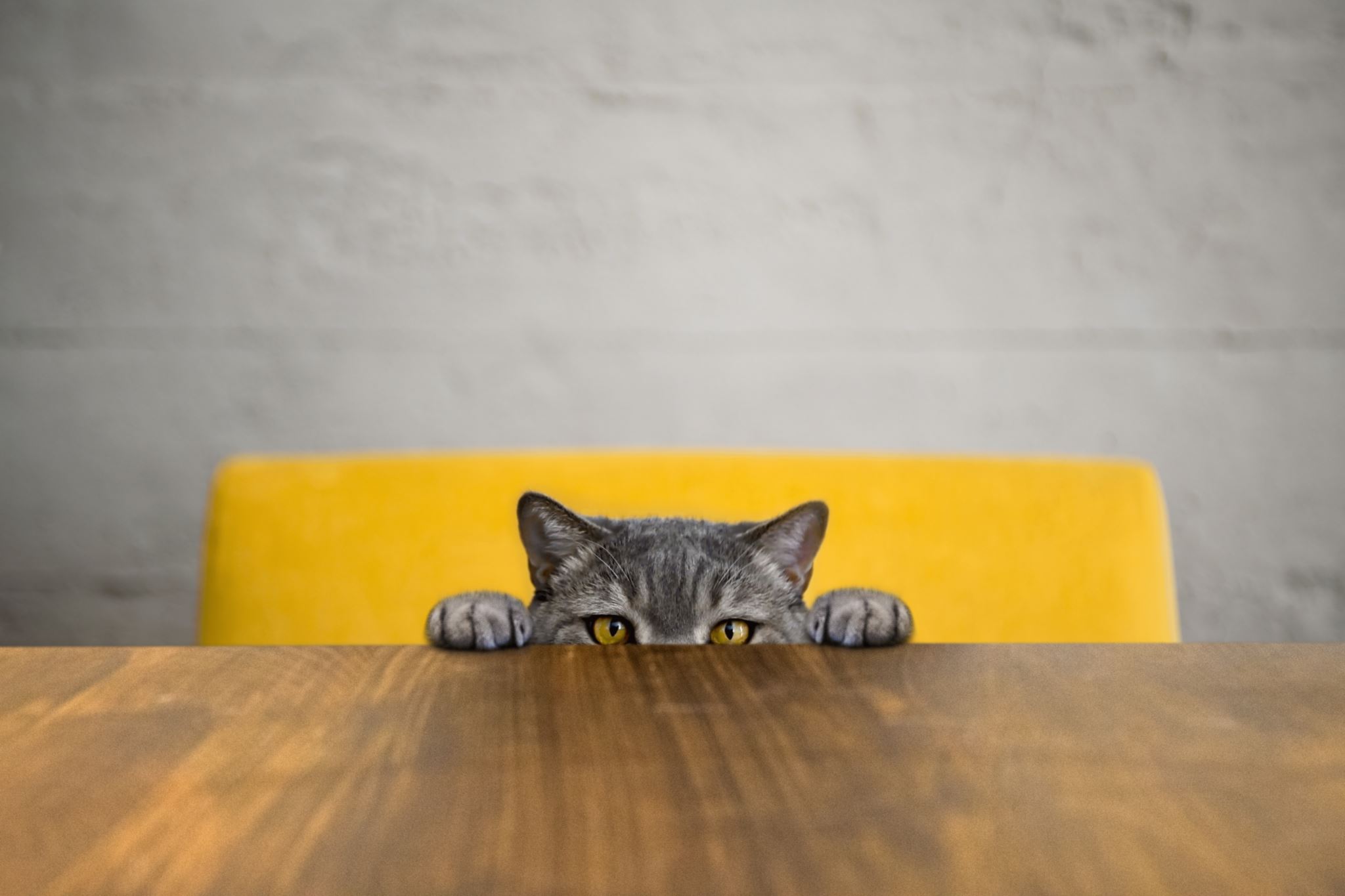 Suis-je réellement bien assuré ?
Assurance vie
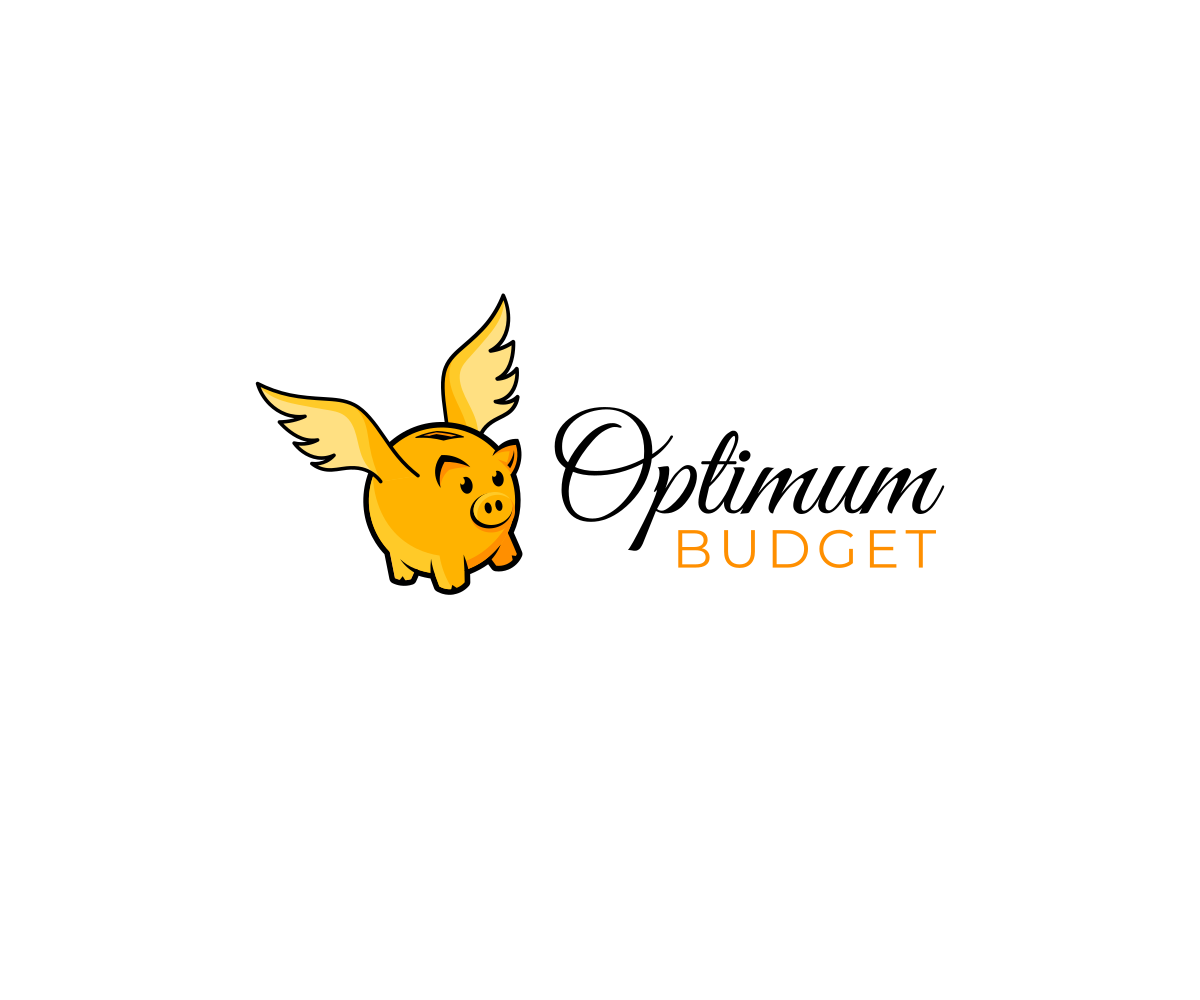 Pierre Sébastien Lévesque
Planification financière
Assurances vie et invalidité
Placements
Impôts
2119, rue Roy, St-Joseph-de-Lepage
418-318-6387 cell
Présentation

Optimisez votre budget!Donnez des ailes à votre épargne!
Avant de commencer
3
Cancer, suis-je bien assuré?
Malheureusement, il est possible que la réponse soit non!
2 sortes d’assurance vie
Assurance vie collective ( hypothécaire, marge de crédit, emprunt)
Assurance vie privé ( conseiller en sécurité financière)
Le propriétaire  de la police est l’institution financière
Capital décès vers le solde d’emprunt
Non flexible
Souvent cher
Facile, pas d’examen médical
Conditions préexistantes
Vous êtes le propriétaire de votre police
Capital décès vers le bénéficiaire
Flexible
Moins cher qu’une assurance collective
Examen médical
Aucune clause préexistante
Vous avez une assurance vie privée?
Parfait
Vous avez une Assurance vie hypothécaire?
Vous n’êtes peut-être pas à l’abri!Conditions préexistantes
Cette photo par Auteur inconnu est soumise à la licence CC BY-SA-NC
Quoi?
Une condition préexistante est listée comme l'une des exclusions sur la plupart des certificats d'assurance vie et invalidité hypothécaire des institutions financières. Votre réclamation d’assurance ne sera pas couverte si elle est imputable ou associée à un état de santé antérieur.
Qu’est-ce que ça mange en hiver?
Rien de mieux que des exemples
Cette photo par Auteur inconnu est soumise à la licence CC BY
Conditions préexistantes
6 mois, 1 an et 
2 ans
Conditions préexistantes
Exemple d’une vrai police d’assurance hypothécaire (12 mois).
Farfelus?
La Facture vous racontait l'histoire d'une femme de 24 ans qui, atteinte d'un cancer, devait en plus se battre contre son assureur qui refusait de lui verser les sommes auxquelles lui donnait droit son assurance invalidité. Il semble que la tendance se maintienne du côté du même assureur.Le mot-clé de cet affrontement entre la compagnie d'assurance et la jeune femme du reportage de 2001 était : « maladie préexistante ».https://ici.radio-canada.ca/actualite/lafacture/238/rept.html
J’aimerais bien
Cas isolés?
Dans l'affaire Banque Nationale du Canada c. 9000-7048 Québec inc. précitée, le juge Chamberland réitère que[2]:
[30]      En qualité d'institution financière prêteuse, l'appelante avait un devoir d'information et de conseil à l'égard de ses clients. Si elle commettait une faute dans l'exercice de ce devoir, elle pouvait engager sa responsabilité et être condamnée à réparer le préjudice causé par cette faute.
[31]      J'estime qu'en l'espèce, l'appelante n'a pas failli à cette obligation.
[39]            Le juge Chamberland retient que le travail de l'appelante n'est pas celui d'un professionnel de l'assurance et se limitait à voir à ce que le formulaire d'adhésion soit dûment complété et signé [40].
 .
Cas isolés?
Dans Caisse populaire Mistral c. Pierre Boisvert[3], le juge Beauregard écrit:
Il n'incombe pas au preneur (la Caisse) d'une assurance collective de prendre l'adhérent par la main, de lui expliquer chaque paragraphe de la demande d'adhésion et, surtout, de vérifier que, dans les faits, les déclarations de l'adhérent sont vraies ou que, malgré l'affirmation de l'adhérent qu'il est admissible, du fait que celui-ci l'est réellement.
[41]            Dans Les héritiers collectivement de feu Léonel Turmel c. Banque Nationale du Canada et al[4], le juge Beauregard s'exprime ainsi:
L'argument que les appelants font valoir avec le plus de vigueur est le suivant. Turmel croyait qu'il allait être assuré indépendamment de sa situation de santé. Il incombait au préposé de la banque de le renseigner du contraire, de lui faire lire ou de lui lire tous les termes de la formule d'adhésion, de lui expliquer les conditions et exclusions de la police, etc. Or, si Turmel avait su qu'il ne pouvait adhérer à la police-groupe prise par la banque, il aurait pu obtenir, sans égard à sa situation de santé, une police d'un autre assureur.
Turmel a signé la formule d'adhésion. Il faut présumer qu'il a pris connaissance de ses termes et qu'il les a compris. Devant le fait que Turmel répondait par la négative à la question de savoir s'il avait consulté un médecin dans les trois derniers mois ou s'il prenait des médicaments prescrits pour un cancer, etc., le préposé de la banque n'avait pas à contre-interroger Turmel.
Cas isolés?
Dans cet arrêt Dominico Matéi c. Caisse populaire de Saint-Raymond de Montréal[5], Monsieur le juge Vallerand écrit:
La préposée de la Caisse émet donc l'attestation d'assurance. Elle ne signale pas à l'adhérent que la garantie d'invalidité ne s'applique pas au cas de maladie préexistante. Elle ne lui signale pas non plus que la garantie au cas de décès ne s'appliquera pas s'il est un condamné en sursis. Bref, elle ne lui lit ni ne lui délivre la police.
(…)
J'aurais quelque peine à admettre que le preneur d'une assurance collective que la loi dispense expressément de délivrer un exemplaire de la police à l'adhérent soit néanmoins tenu de lui en réciter les clauses, à peine d'être redevable de l'indemnité au cas de dédit par l'assureur pour cause d'exclusion à la police. Et
Cas isolés?
Plus de 2 500 cas juridiques dus aux conditions préexistantes
Avec une assurance collective vie et invalidité hypothécaire, vous ne pouvez présumer être assurée qu’au moment de la réclamation!
Conseils
Vérifier auprès du conseiller en sécurité financière de votre institution financière la validité de votre assurance vie selon les conditions préexistantes
NE CHANGEZ PAS D’INSTITUTION FINANCIÈRE
ATTENTION AUX MODIFICATIONS DE VOTRE PRÊT
Besoin de liquidité? Vous pensez au Refinancement ou marge de crédit hypothécaire?
Est-ce vraiment le meilleur scénario?
Vous avez une assurance vie hypothécaire? Attention, vous n’êtes plus assurable!
Réactivation des conditions préexistantes après l’augmentation de votre solde hypothécaire
Solutions pour mon manque en assurance vie?
2 ans différé
Clauses préexistantes
Existes plusieurs assureurs et différentes exigences
Exiger un professionnel dans le domaine
Oui, c’est possible

Assurance vie spécialisée
conclusion
Comme le mentionne le juge Chamberland le travail de l'appelante n'est pas celui d'un professionnel de l'assurance

L’assurance vie c’est l’affaire d’un professionnel